Atatürk Üniversitesi Tıp Fakültesi2012-2013 Eğitim – Öğretim DönemiMüfredat Yenileme Çalışması
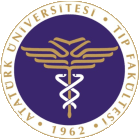 Özet Sunum
29 Ağustos 2012
/ 20
1
Sunum İçeriği
Bu sunumda 2012-2013 eğitim öğretim dönemi için Atatürk Üniversitesi Tıp Fakültesi’nde yapılan müfredat gözden geçirme ve iyileştirme çalışmalarının özetlenmesi amaçlanmaktadır.
/ 20
2
Yönetmelik Değiştirildi
Eski yönetmelikteki fazlalıklar çıkarıldı
Daha esnek bir yönetmelik oluşturuldu
Sınav yönergesi hazırlandı
/ 20
3
Hedef Eğitim Şablonu Çıkarıldı
/ 20
4
Komite Yapısı Değiştirildi
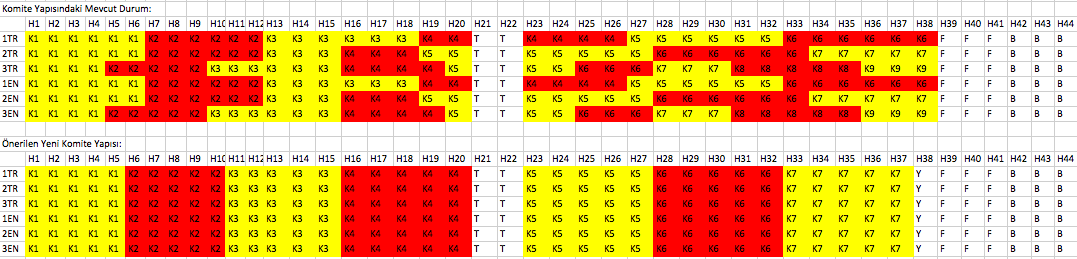 / 20
5
Komitelerin Ders Şablonu Oluşturuldu
/ 20
6
Entegrasyon Çalışması Yapıldı
Geçmiş yıllar içerisinde temel tıp dersleri arasındaki entegrasyon büyük oranda kaybolmuştu.
1. sınıf derslerinde entegrasyonun sağlanması için ders sıraları yeniden düzenlendi.
2. ve 3. sınıflarda aynı çalışmanın daha sonra yapılması gerekir.
/ 20
7
Teorik Ders Yükü Azaltıldı
2011-2012:
/ 20
8
2011-2012:
/ 20
9
2011-2012:
/ 20
10
2012-2013:
/ 20
11
2012-2013:
Paralel (eşzamanlı)
/ 20
12
2012-2013:
/ 20
13
2012-2013:
/ 20
14
Seçmeli Dersler Eklendi
/ 20
15
Dekanlığın Oriyentasyon Dersleri Eklendi
/ 20
16
1. Sınıftan İtibaren Klinik Yönelim
Öğrencilerin 1. sınıftan itibaren hastayla ve klinisyenle karşılaşması önerilmektedir.
1. Sınıfa Seçmeli Proje Dersi ve Klinik Vaka Sunumu dersleri kondu.
Öğrencinin klinik pratiği gözlemlemesi için 1. sınıfta ek dersler gerekir.
/ 20
17
Tekrarlar Çıkarılmaya Çalışıldı
1. Sınıf derslerinde farklı anabilim dallarının sundukları çok sayıda benzer konular var.
Bu tekrarlar anabilim dallarıyla görüşülerek çıkarılmaya çalışıldı.
Halen çok sayıda tekrar dersi var.
Gereksiz tekrarların çıkarılması için tüm derslerin öğrenim hedeflerinin belirlenmiş olması gerekir.
/ 20
18
Ders Programı Excel’de Dizildi
Geçmiş dönemlerde ders programı Word ortamında hazırlanmaktaydı. Tekrarları kontrol etmek, ayrıntılı sayma, süzme ve seçme işlemleri yapmak mümkün değildi.
Excel ortamında programla ilgili her türlü ayrıntıyı hemen görmek mümkün.
Ayrıca devam eden Müfredat Yazılı Projesi ile ders programı hazırlama ve iyileştirme süreci daha da geliştirilecektir.
/ 20
19
Sonuç
Bu yıl 1. sınıfta uygulanmak üzere:
Ders programı entegrasyon açısından gözden geçirildi
Yönetmelik değiştirildi
Eğitim şablonu güncellendi
Tekrar dersler azaltıldı
Teorik ders yükü azaltıldı
Seçmeli dersler eklendi
Öğrencinin erken dönemde klinik buluşması planlandı
Program iyileştirme için teknolojiden yararlanıldı
/ 20
20